Človek a jeho telo
Ľudský organizmus a ľudské spoločenstvo
V čom sa zhoduje a odlišuje spôsob života spoločenstva mravcov (včiel) a spoločenstva ľudí?
Ktoré spoločné znaky v stavbe tela majú všetky ryby, obojživelníky, plazy, vtáky cicavce?
V čom sa zhoduje stavba tela cicavcov a človeka
Ktoré schopnosti a zručnosti prispeli k rozvoju ľudského spoločenstva?
Kto je človek ?
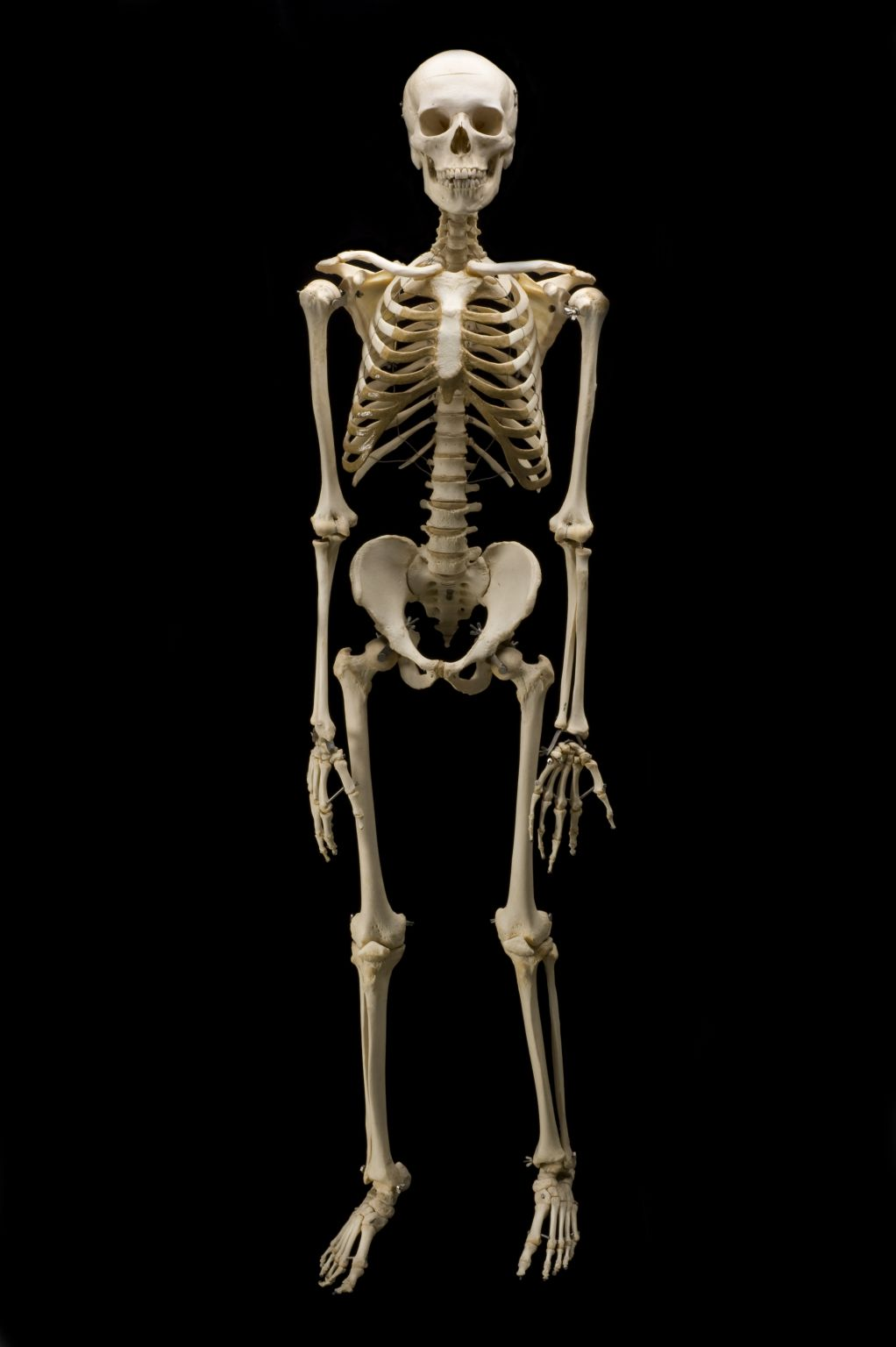 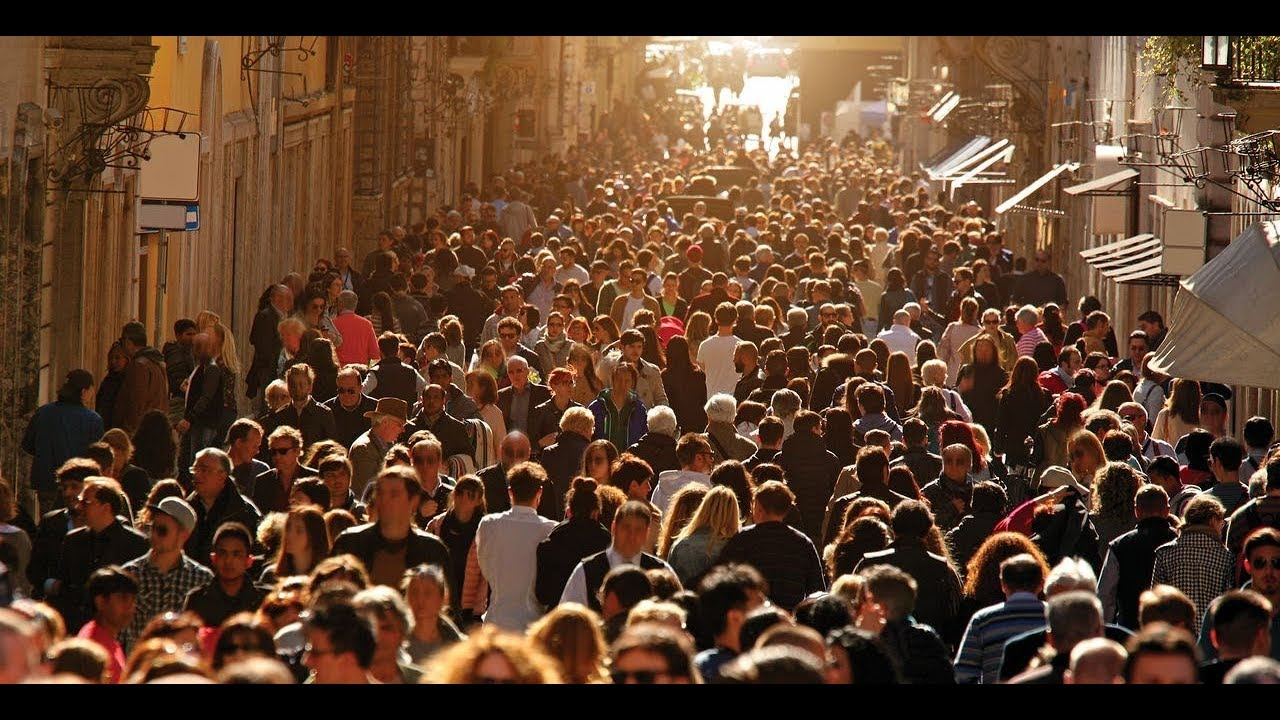 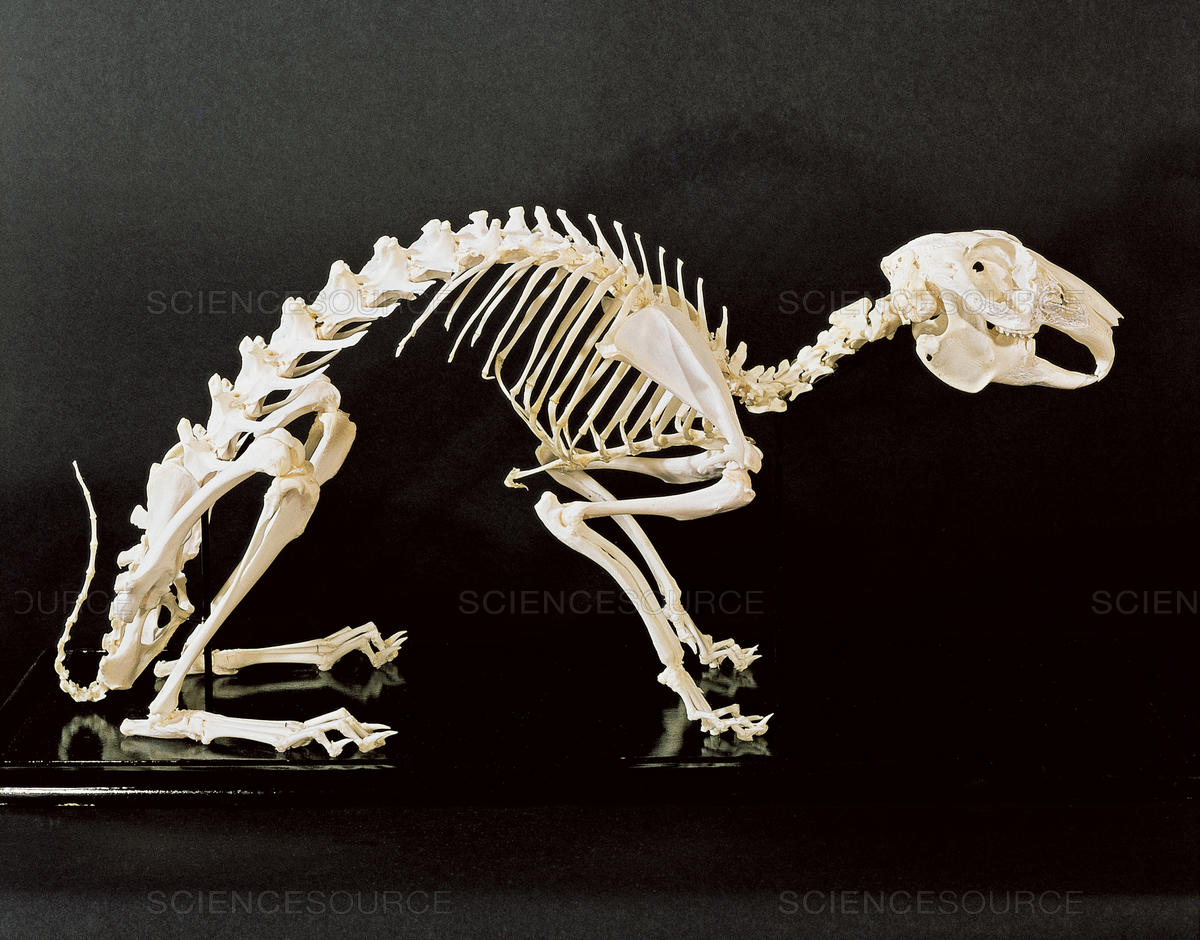 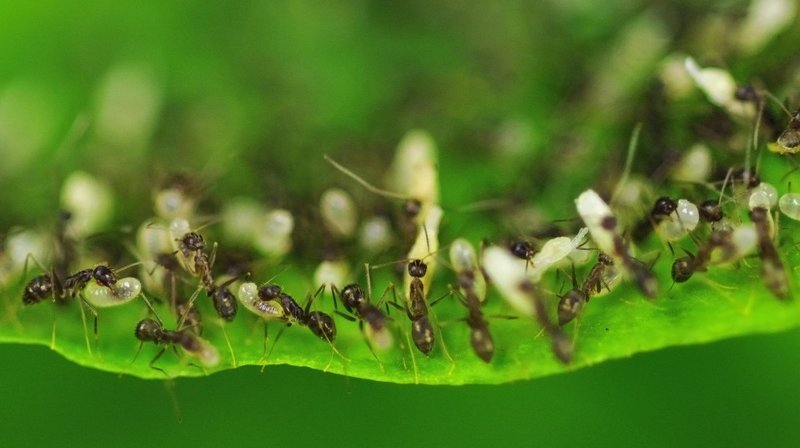 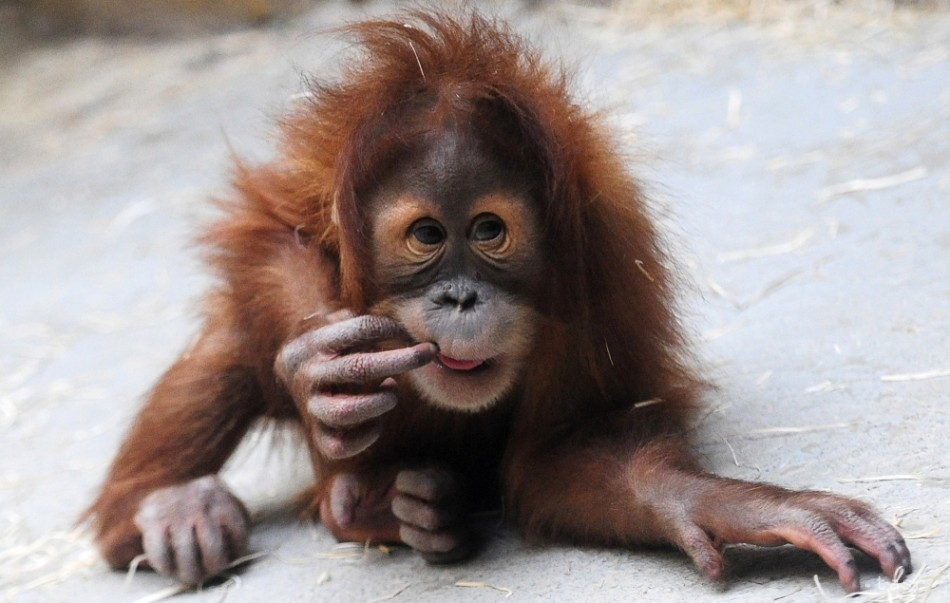 Človek
Kmeň: STAVOVCE 
Trieda: CICAVCE 
Rad: PRIMÁTY
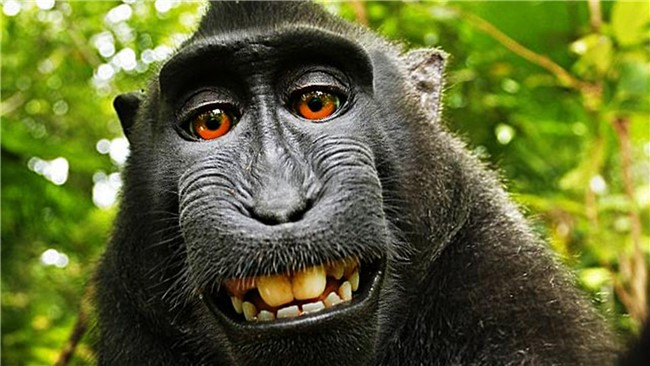 Opice, ľudoopy, človek
Predchodcovia človeka – vetva HOMO
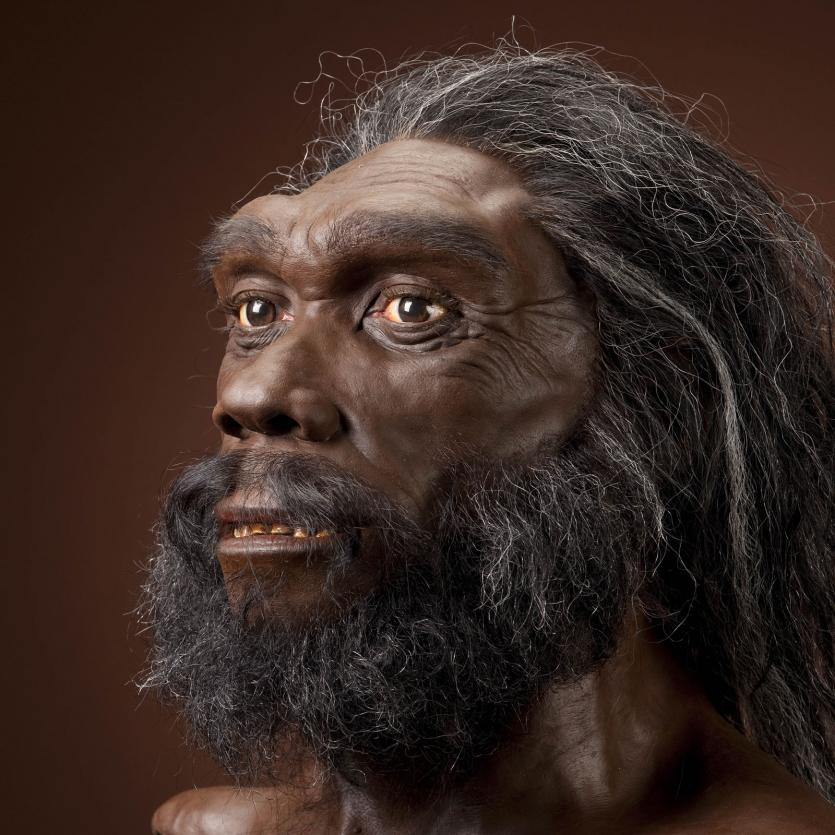 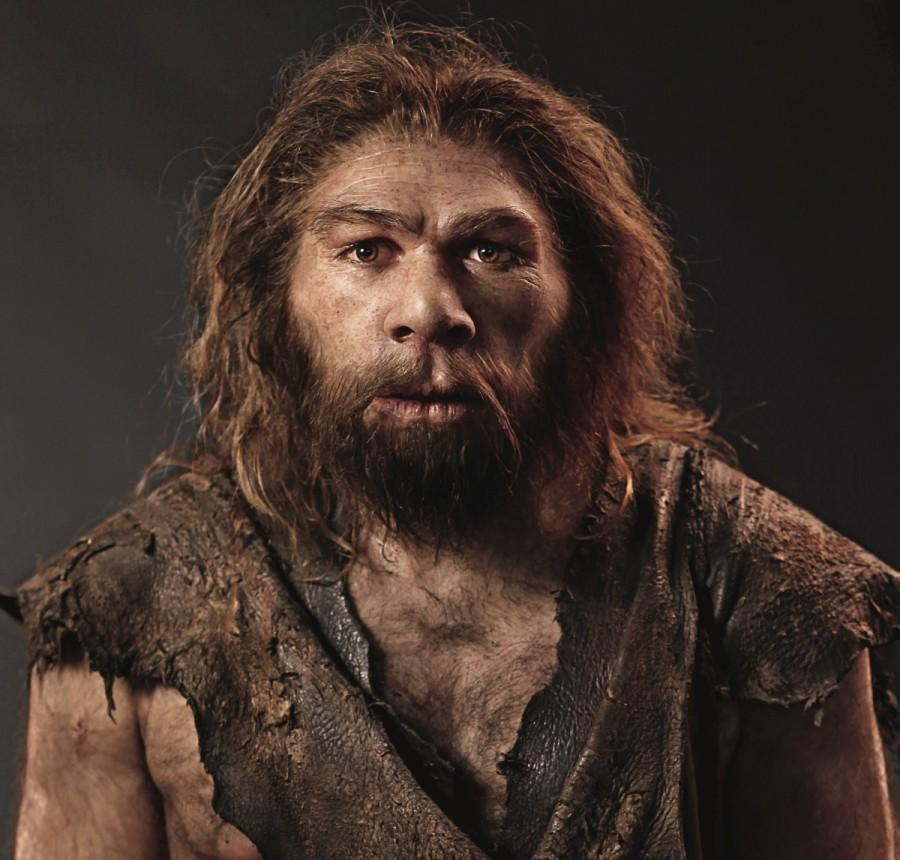 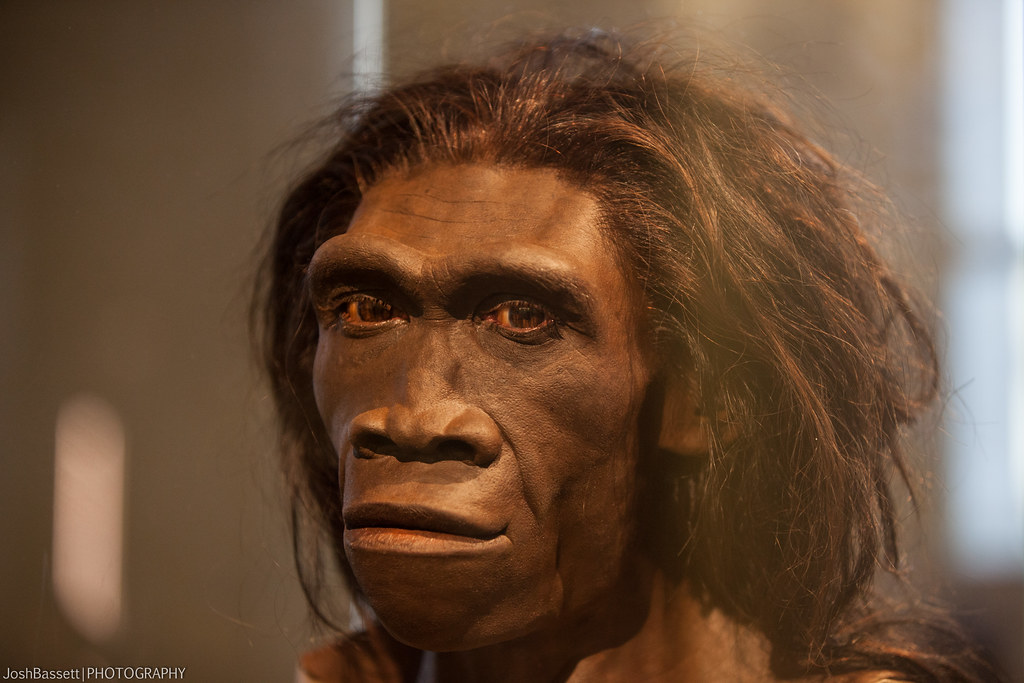 Homo heidelbergensis	   Homo neanderthalensis 		Homo erectur
Človeka s ostatnými organizmami spája jeho biologická podstata
Najviac spoločného má s cicavcami (stavba a funkcia orgánov, tela...)
S ľudoopmi má podobné: 
Držanie tela 
Pohyblivosť prstov 
Priestorové videnie 
Rodenie 1-2 potomkov 
Po narodení výživa materským mliekom
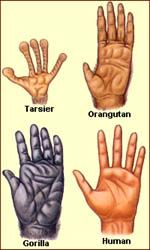 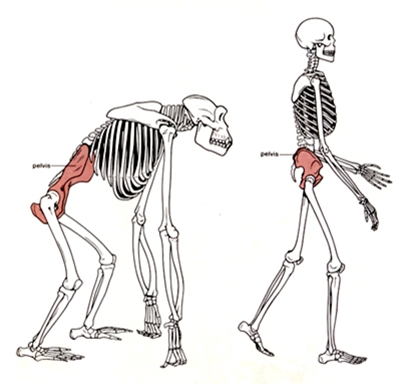 Človek sa odlišuje:
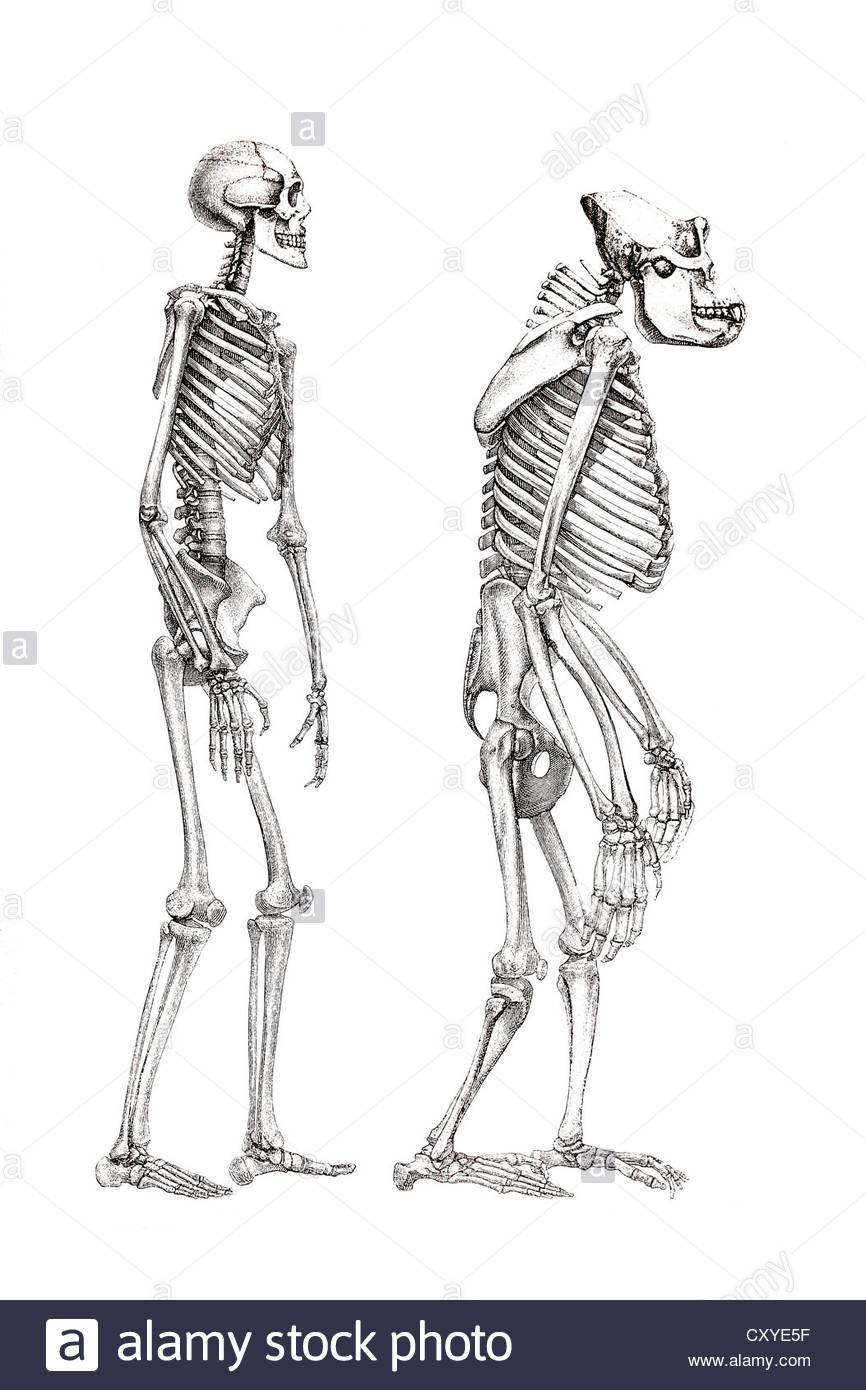 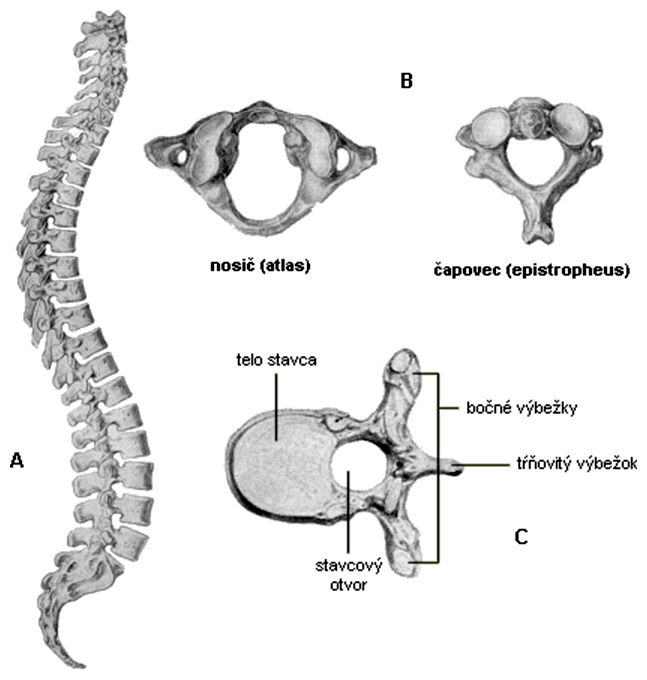 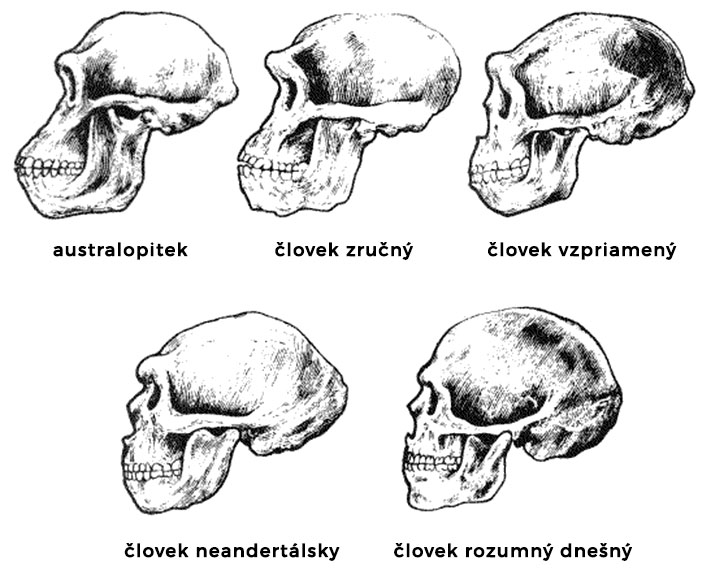 Mozgová časť väčšia ako tvárová 
Sploštený hrudník 
Dvojité esovité prehnutie chrbtice 
Protistojné postavenie palca na ruke 
Klenuté chodidlo 
Artikulovanie 
Rozvinutý mozog (schopnosť logicky myslieť) 
Schopnosť vyrábať pracovné nástroje 
Rozvinuté duševné schopnosti = rozvoj skupín
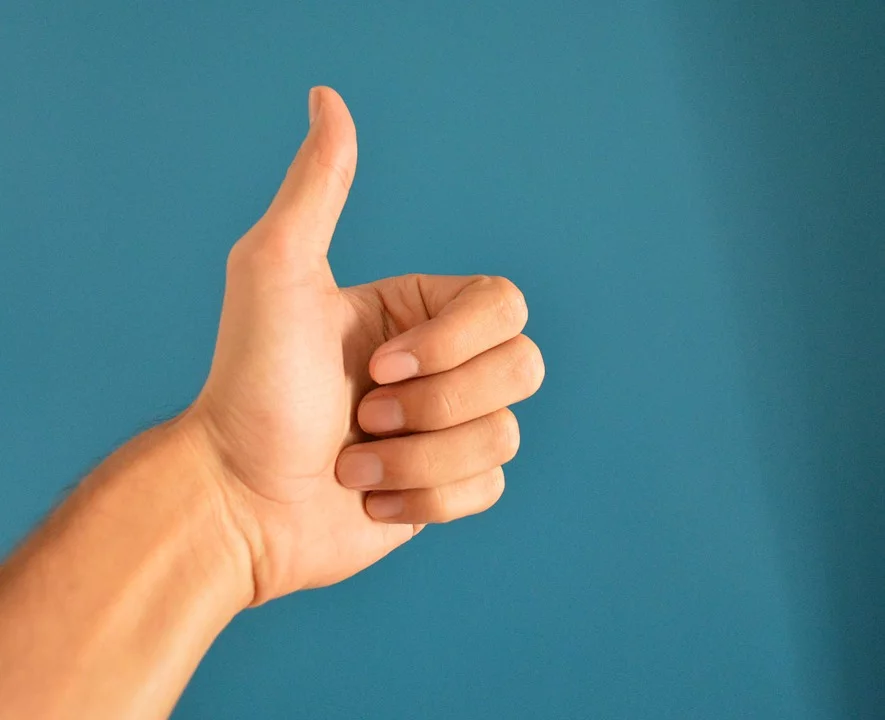 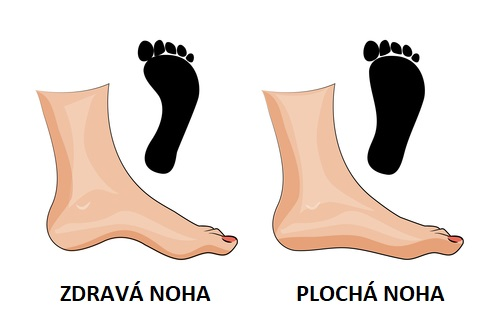 Človek ako spoločenská bytosť
Ľudské spoločenstvo – všetci ľudia na Zemi
Populácia – skupina ľudí žijúca na jednom mieste v určitom čase 
(vlastnosti: rast, hustota, spôsob života, spoločensko hospodárska a kultúrna úroveň, vzájomne vzťahy ľudí ...)
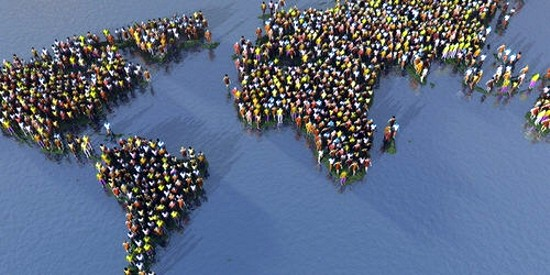 Spolupráca, podpora a pomoc sú prejavmi ľudskosti
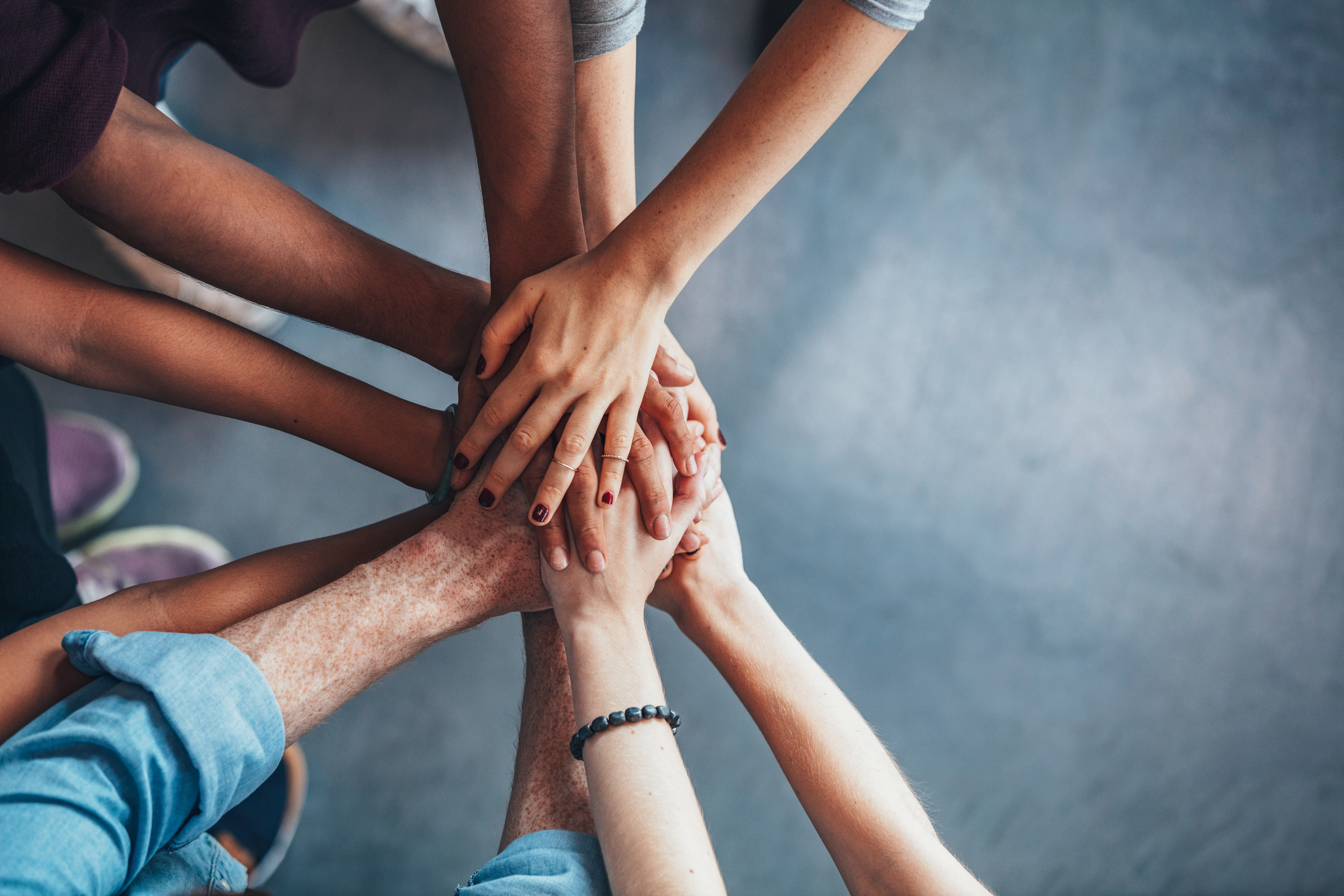 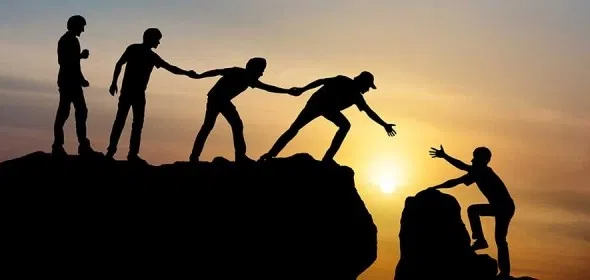 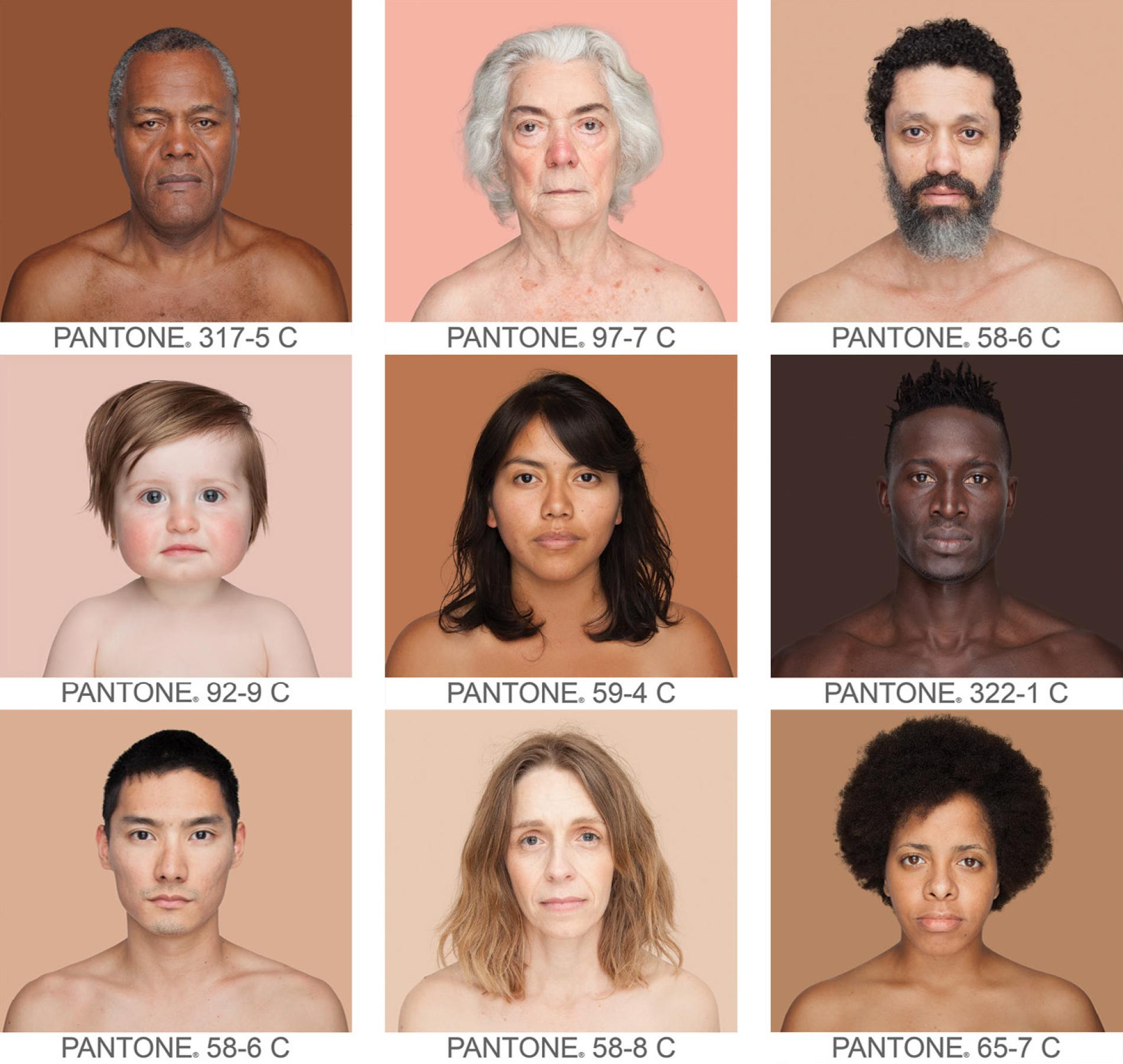 Všetci ľudia sú si rovnocenný ale každý človek je neopakovateľná a jedinečná bytosť
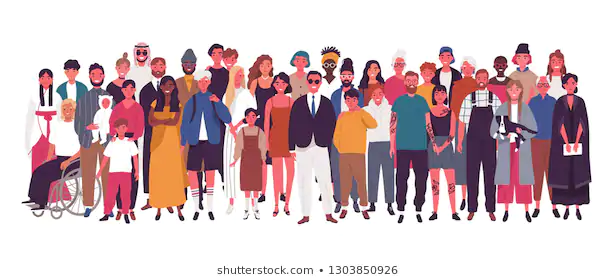 Rasizmus – názor skupiny ľudí, o nadradenosti nad inými 
Všetci ľudia však patria k rovnakému biologickému druhu Človek rozumný (Homo sapiens sapiens)
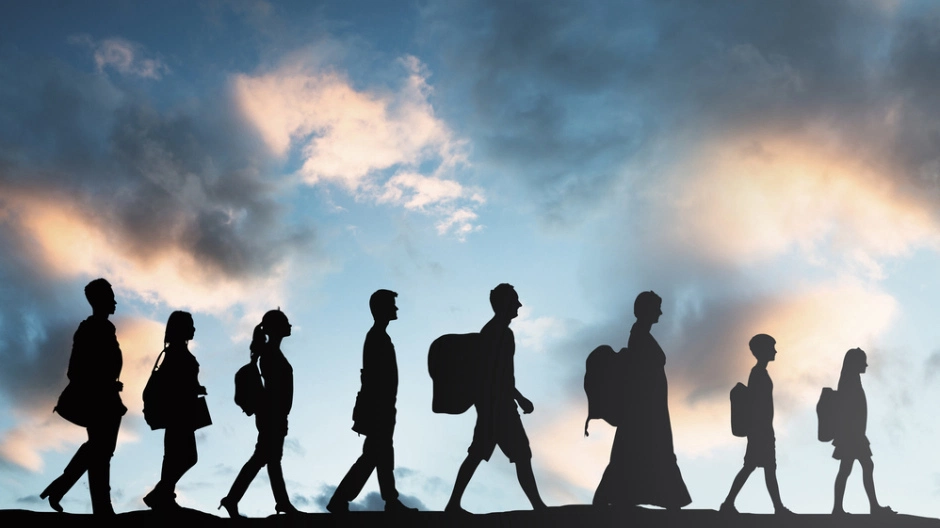 Ďakujem za pozornosť